СПИСОК
 ВЕЩЕЙ ПЕРВОЙ НЕОБХОДИМОСТИ
 Принимаются только НОВЫЕ вещи!
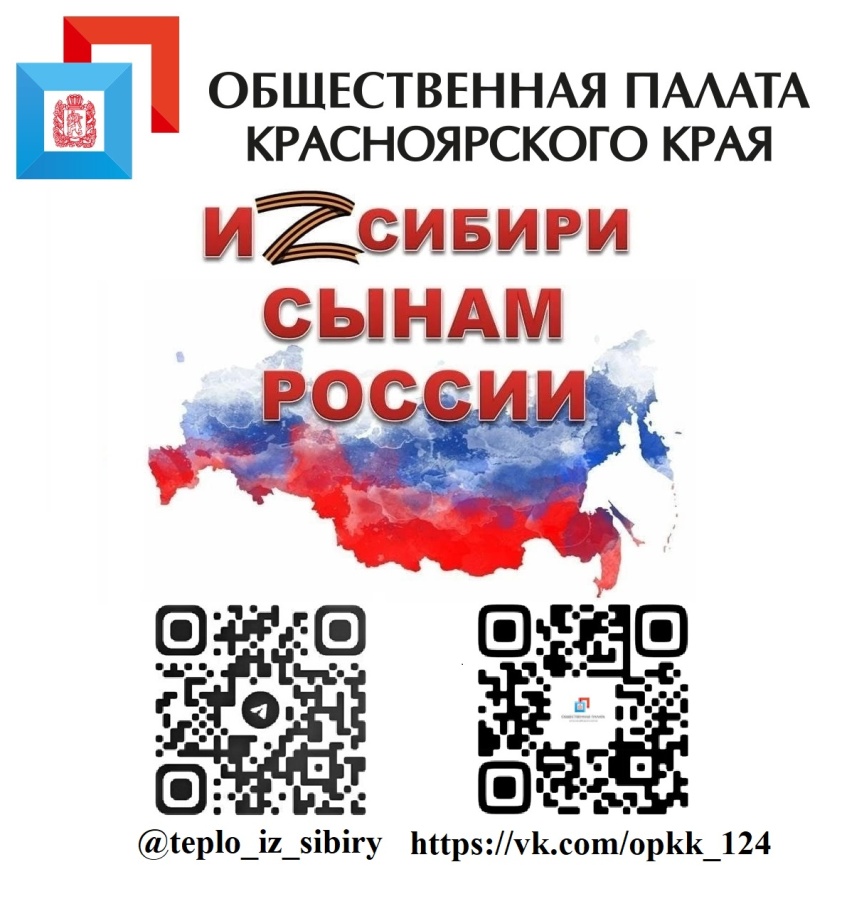 МЕДИЦИНСКИЕ ИЗДЕЛИЯ 
И ПРЕДМЕТЫ ЛИЧНОЙ ГИГИЕНЫ:
- влажные салфетки  (кровоостанавливающие) 
- медицинские пелëнки
- капли назальные, глазные
 бинты, в т.ч фиксирующие,   
  эластичные
- зеленка, 
- йод
 - рулонный лейкопластырь
 - перекись водорода 
- пантенол
- зубная паста
- зубные щётки
- футляр для зубной щётки
- станки одноразовые 
- гель для бритья
- шампунь 
- мыло
- мыльница
-гигиенический бальзам для губ
прокладки женские большие 
 (в сапоги)
- крем (для рук, для лица, детский)
ХОЗТОВАРЫ:   
- спальники  
- коврики туристические
 газовые баллоны

ПРОДУКТЫ ДЛИТЕЛЬНОГО ХРАНЕНИЯ:    
- консервы   
- еда быстрого приготовления (Доширак, каши, супы и др.)   
- чай, кофе   
- спички охотничьи   
 сладости любые   

 сигареты 
 простые односимочные телефоны (новые без регистрации)

ПУНКТ СБОРА ГУМАНИТАРНОЙ ПОМОЩИ:
пгт  Емельяново, ул. Московская, 161
с 11 по 16 октября (включительно)
с 12:00 до 15:00 (ежедневно)
8(39133) 2-44-15
 
Также пункты сбора гумпомощи открыты 
в администрациях поселений
ТЕПЛЫЕ ВЕЩИ:   
- термобелье   
- носки   
- варежки   
- перчатки   
- манишки   
- балаклавы
- шапки флисовые, вязаные    
- кепки
- стельки   
- нижнее белье   
- футболки   
-  костюмы зимние «Горка»
-  берцы утеплённые   
- сапоги резиновые (от 40 размера)  
- стельки
- наколенники, налокотники
Цвет верхней одежды и головных уборов: хаки, коричневый, мох